В гостях у экономиста. Доход, расход, бюджет, пенсия, стипендия.
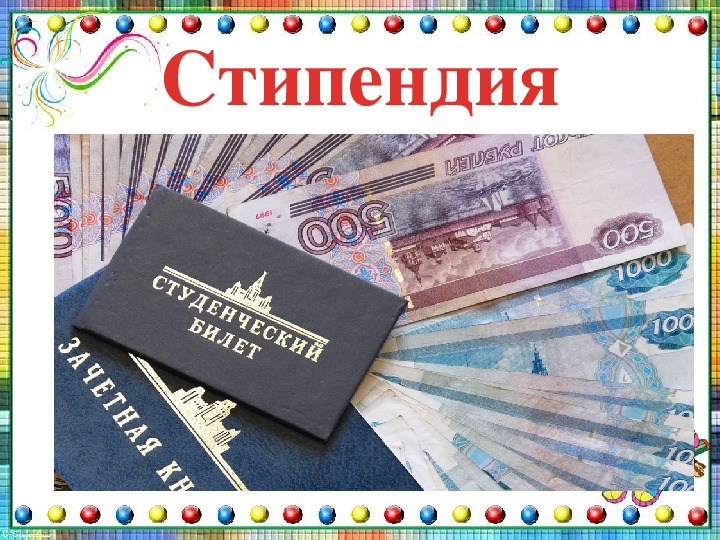 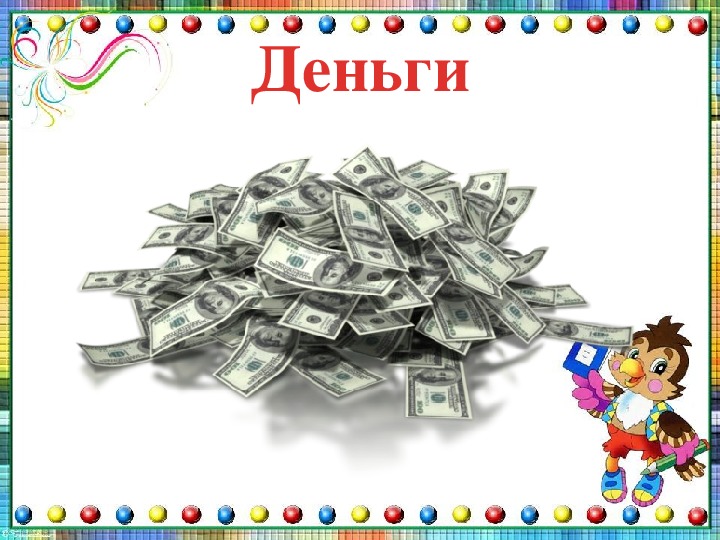 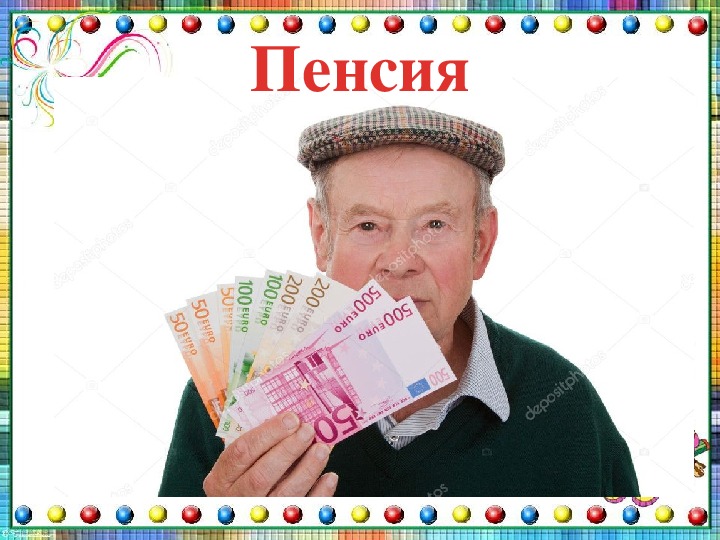 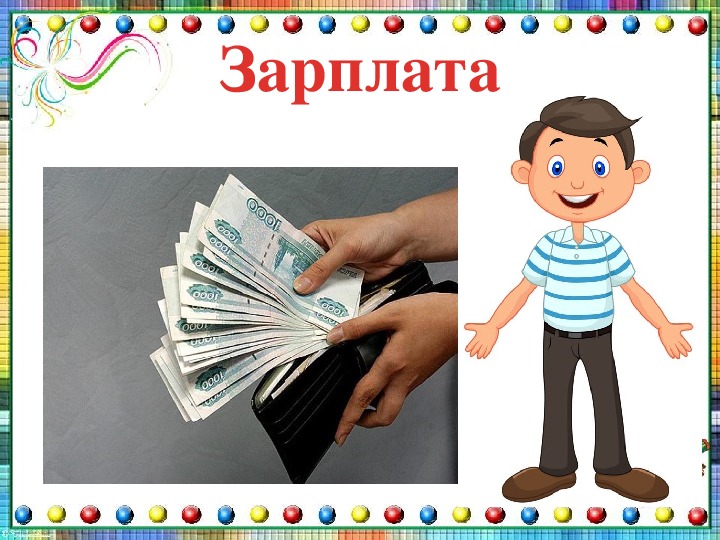 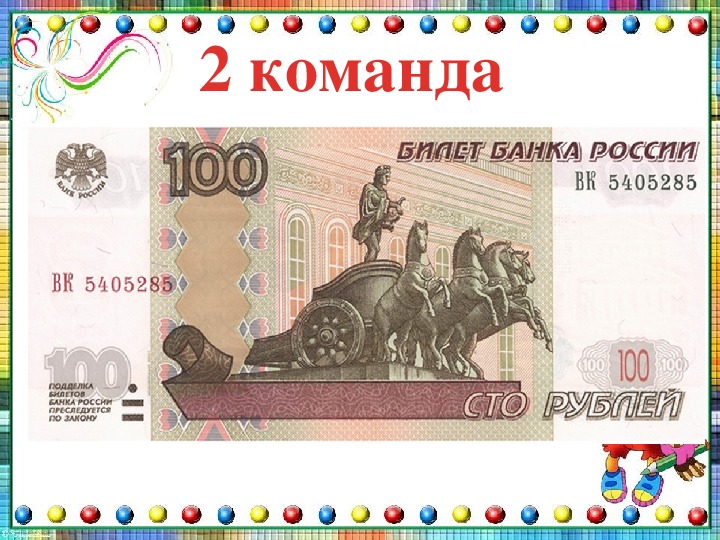 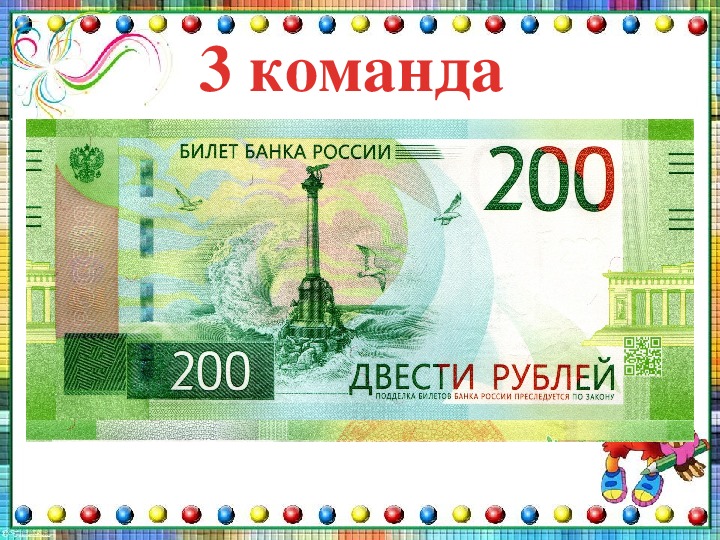 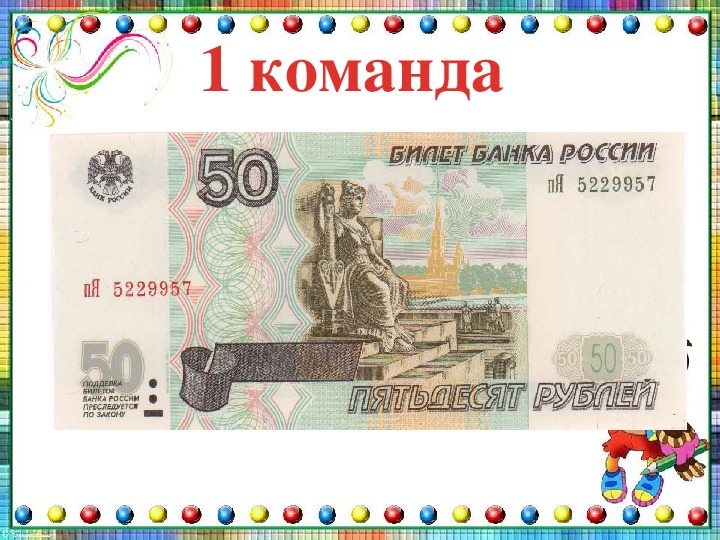 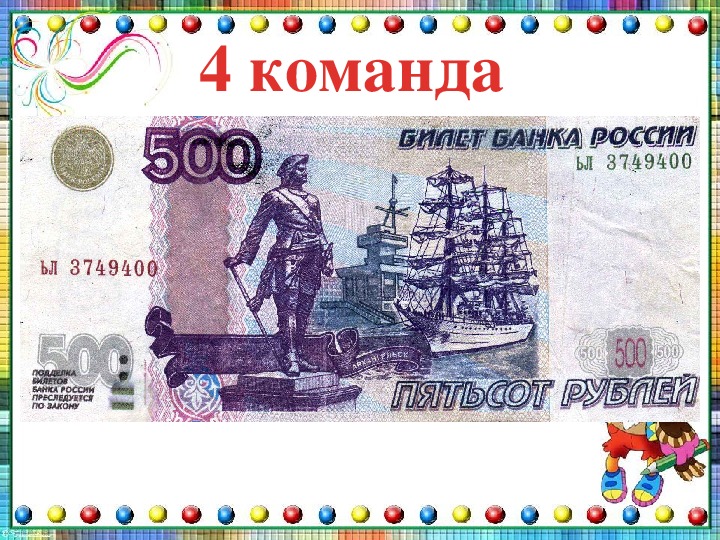 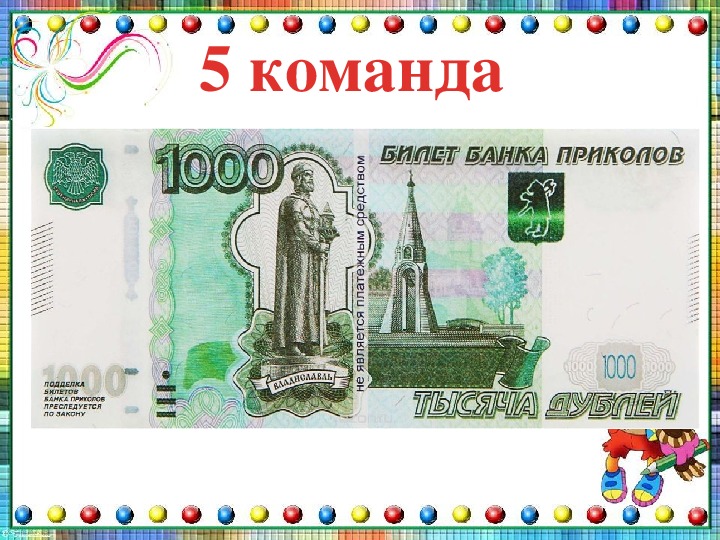 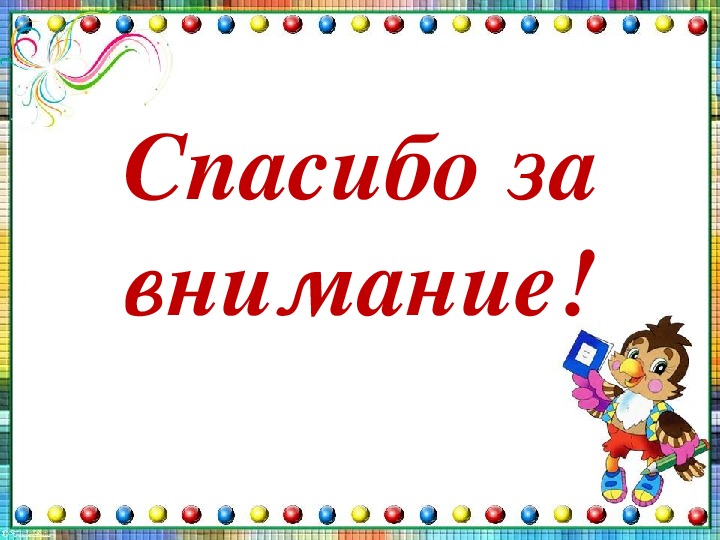